Deep API Learning
Xiaodong GU   Sunghun Kim
   The Hong Kong University of Science and Technology
Hongyu Zhang   Dongmei Zhang
Microsoft Research
[Speaker Notes: Quality of API sequences such as API  bugs. -> language model learn the probability from large-scale data, so they are just noises. DeepAPI only produce commonly used API sequences. Second, this is a threat to validity. Our future work will explore  better training data
The augment of the loss function will affect the original conditional probabilities? => It is just a regularization. 
The motivation example “convert int to string” is not convincing as google can distinguish?
How the model distinguish words with different forms? For example, “write an image”->”writing an image”? An word embedding mechanism to identify similar words..
In real world, developers want API graph, instead of a sequence. =>No need for graph, sequences indicates difference usages, developers can synthesize their own graphical structure of APIs.]
Programming is hard
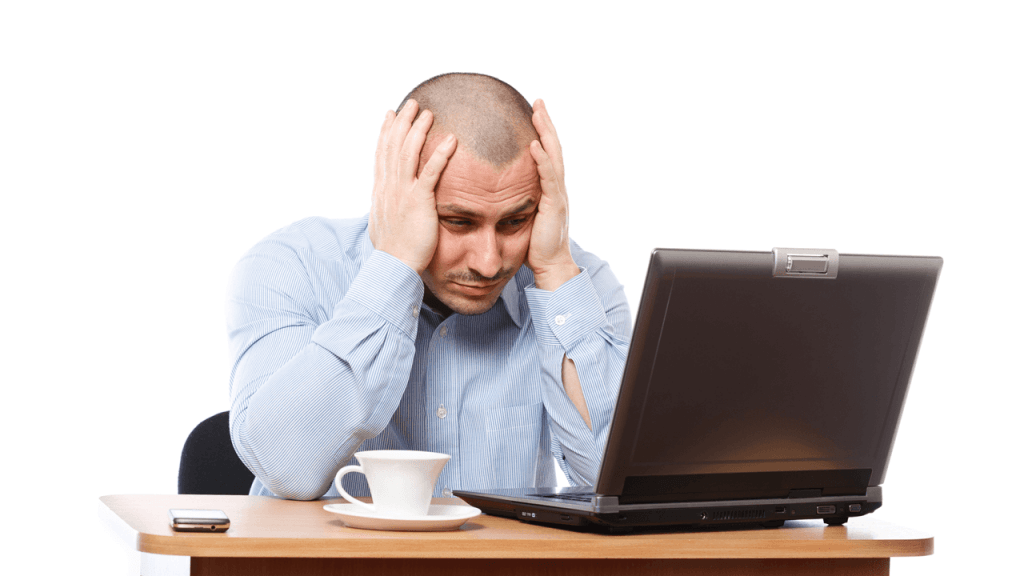 Unfamiliar problems
Unfamiliar APIs [Robillard,2009]
“how to parse XML files?”
DocumentBuilderFactory.newInstance  
            ↓
 DocumentBuilderFactory.newDocumentBuilder  
            ↓
 DocumentBuilder.parse
Obtaining API usage sequences based on a query
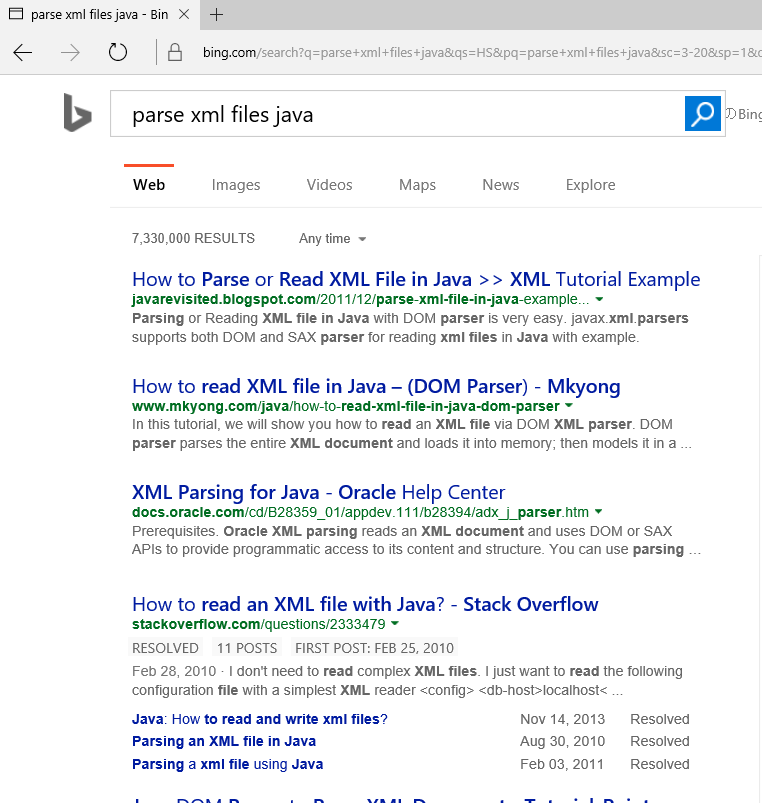 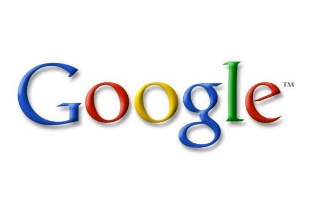 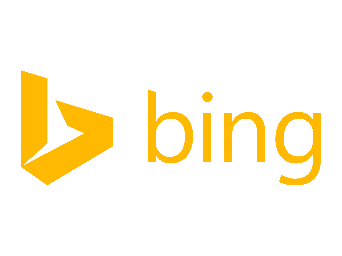 [Speaker Notes: General search engines are not designed for source code and could have many unrelated results such as discussions and programming experience. Besides, developers need to brows many web pages to check the results.]
Obtaining API usage sequences based on a query
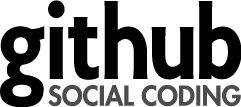 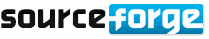 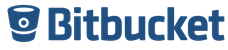 The
Problem?
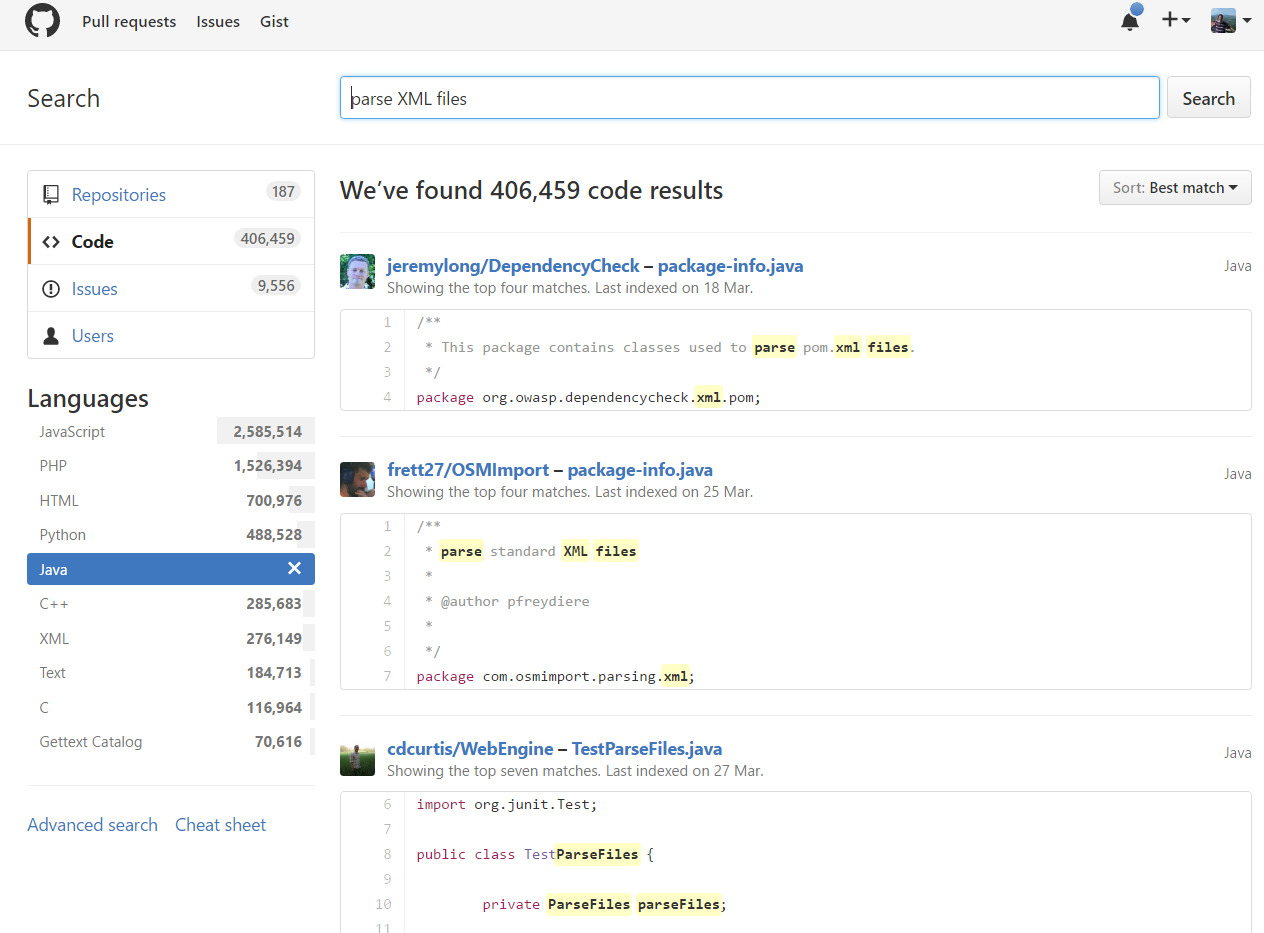 Bag-of-words Assumption!
Lack a deep understanding of the semantics of the query
Limitations of IR-based Approaches
“how to convert string to int”
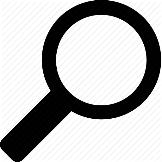 static public Integer str2Int(String str) {
 Integer result = null;
 try { 
   result = Integer.parseInt(str);
 } catch (Exception e) {
    String negativeMode = "";
    if(str.indexOf('-') != -1) negativeMode = "-";
    str = str.replaceAll("-", "" );
    result = Integer.parseInt(negativeMode + str);
 }
 return result;
 }
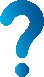 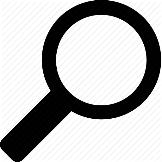 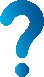 “how to convert int to string”
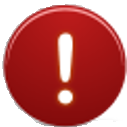 “how to convert string to number”
Cannot identify semantically related words
Limit #1
Cannot distinguish word ordering
Limit #2
DeepAPI – Learning The Semantics
DocumentBuilderFactory:newInstance  DocumentBuilderFactory:newDocumentBuilder 
DocumentBuilder:parse
“how to parse XML files”
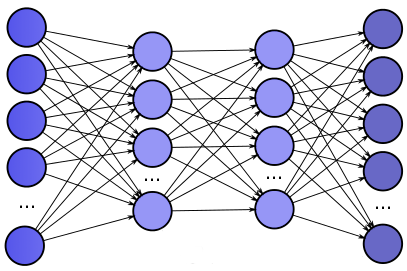 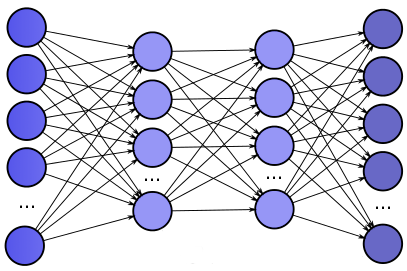 DNN – Language Model
DNN – Embedding Model
Better query understanding (recognize semantically related words and word ordering)
Background – RNN
Output Layer
Recurrent Neural Network
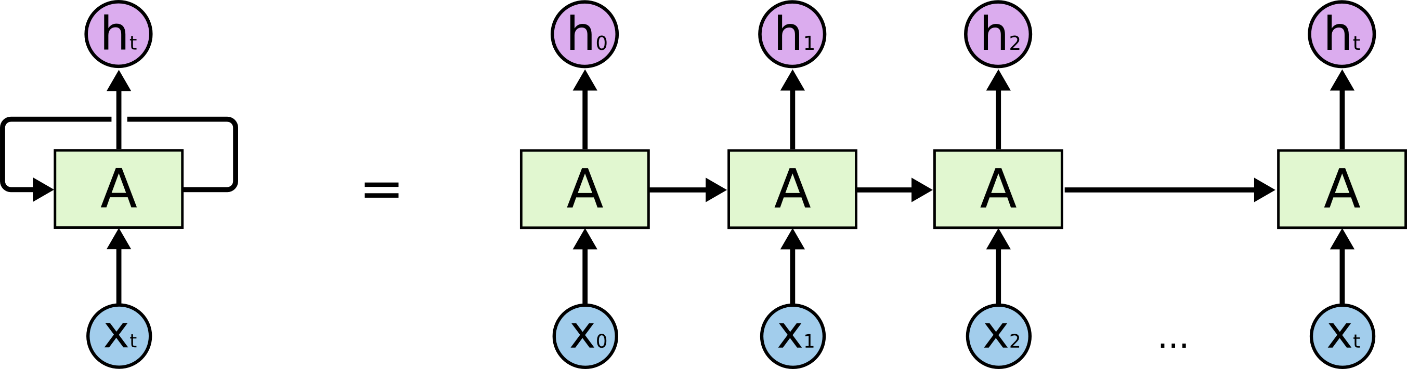 Hidden Layer
h1
h2
h3
w1
w2
w3
parse
xml
file
Input Layer
Hidden layers are recurrently used for computation
This creates an internal state of the network to record dynamic temporal behavior
Background – RNN Encoder-Decoder
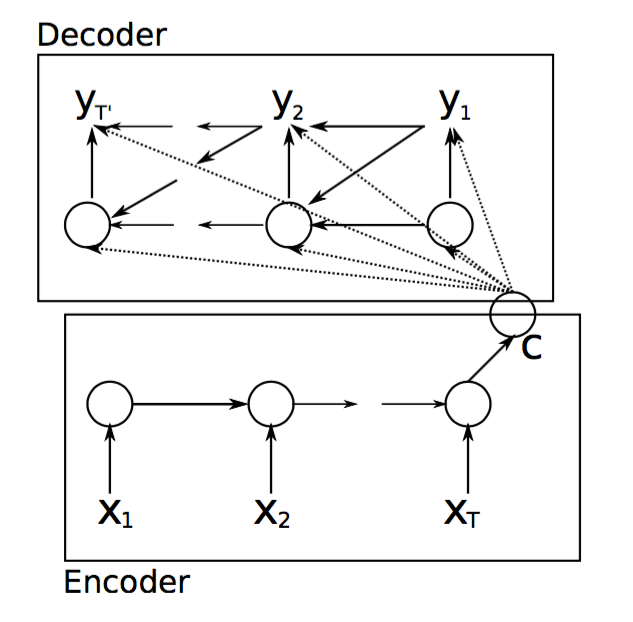 RNN Encoder-Decoder Model for API Sequence Generation
Decoder RNN
Encoder RNN
FileReader
.new
BuffereReader
.read
BuffereReader
.new
BuffereReader
.close
<EOS>
y5
y4
y3
y1
y2
Output
c
h1
h2
h3
h5
h4
h1
h3
h2
Hidden
y4
y3
y1
y2
x1
x2
x3
Input
FileReader
.new
BuffereReader
.new
BuffereReader
.read
<START>
BuffereReader
.close
Text
Read
File
Enhancing RNN Encoder-Decoder Model with API importance
System Overview
API-related User Query
Offline Training
Natural Language Annotations
Training
Instances
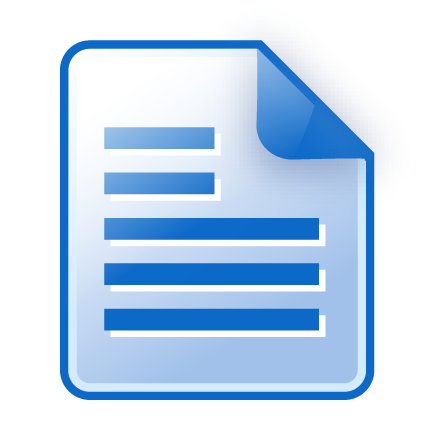 Code Corpus
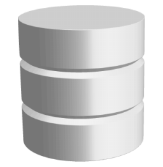 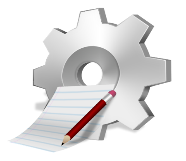 RNN Encoder-Decoder
Training
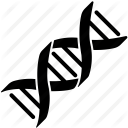 API sequences
Suggested API sequences
Step1 – Preparing a Parallel Corpus
<API Sequence, Annotation> pairs
API Sequences (Java)
Annotations(English)
Collect 442,928 Java projects from GitHub (2008-2014)
Parse source files into ASTs using Eclipse JDT
Extract an API sequence and an annotation for each method body (when Javadoc comment exists)
Extracting API Usage Sequences
1   …
2   BufferedReader reader = new BufferedReader(…);
4   while((line=reader.readLine())!=null)
5   …
6   reader.close;
Post-order traverse on each AST tree:
Constructor invocation: 
 new C() => C.new
Method call:
o.m() => C.m
Parameters:
o1.m1(o2.m2(),o3.m3())=> C2.m2-C3.m3-C1.m1
A sequence of statements:
stmt1;stmt2;,,,stmtt;=>s1-s2-…-st
Conditional statement:
        if(stmt1){stmt2;} else{stmt3;} =>s1-s2-s3
Loop statements:
	while(stmt1){stmt2;}=>s1-s2
Body
Statement
While Statement
…
Block Statement
Variable Declaration
Constructor Invocation
Method Invocation
Variable
Type
Variable
readLine
BufferedReader
reader
reader
BufferedReader.new      BufferedReader.readLine  
       BufferedReader.close
Extracting Natural Language Annotations
The first sentence of a documentation comment
MethodDefinition
/*** 
  * Copies bytes from a large (over 2GB) InputStream to an OutputStream.
  * This method uses the provided buffer, so there is no need to use a 
  * BufferedInputStream.
  * @param input the InputStream to read from
  *  . . .
  * @since 2.2
  */
 public static long copyLarge(final InputStream input,
    final OutputStream  output, final byte[] buffer) throws IOException {
    long count = 0;
    int n;
    while (EOF != (n = input.read(buffer))) {
       output.write(buffer, 0, n);
       count += n;
    }
    return count;
 }
Javadoc Comment
Body
…
…
API sequence: InputStream.read    OutputStream.write
 Annotation:  copies bytes from a large inputstream 
	to an outputstream.
Step2 – Training RNN Encoder-Decoder Model
Data
7,519,907 <API Sequence, Annotation>  pairs

Neural Network
Bi-GRU, 2 hidden layers, 1,000 hidden unites
Word Embedding: 120

Training Algorithm
SGD+Adadelta
Batch size: 200

Hardware: 
Nvidia K20 GPU
[Speaker Notes: Q: Bi-GRU will affect API sequence? Why reverse API sequences? => we just use Bi-GRU for the query. For API sequence, we use traditional GRU.]
Evaluation
RQ1: How accurate is DeepAPI for generating API usage sequences?
RQ2: How accurate is DeepAPI under different parameter settings?
RQ3: Do the enhanced RNN Encoder-Decoder models improve the accuracy of DeepAPI?
RQ1: How accurate is DeepAPI for generating API usage sequences?
RQ1: How accurate is DeepAPI for generating API usage sequences?
Comparison Methods
Code Search with Pattern Mining
Code Search – Lucene
Summarizing API patterns – UP-Miner [Wang, MSR’13]

SWIM [Raghothaman, ICSE’16]
Query-to-API Mapping – Statistical Word Alignment
Search API sequence using the bag of APIs – Information retrieval
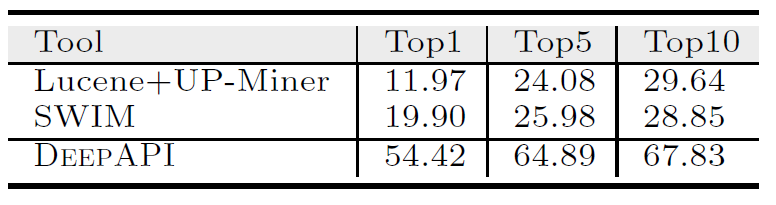 RQ1: How accurate is DeepAPI for generating API usage sequences?
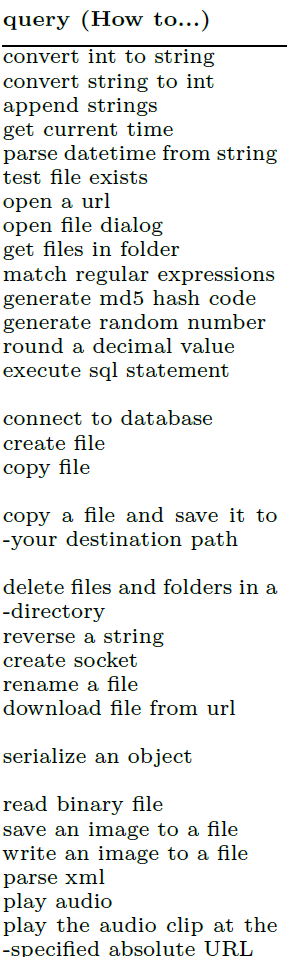 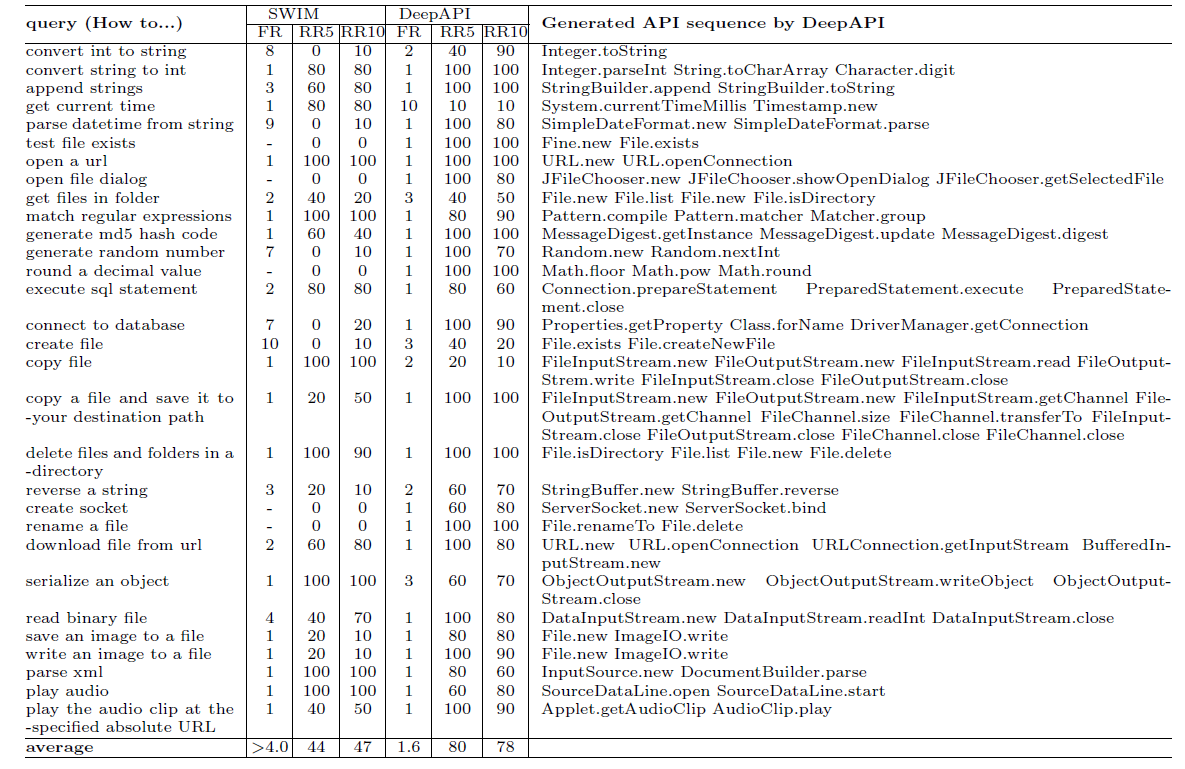 RQ1: How accurate is DeepAPI for generating API usage sequences?
Examples
DeepAPI
Distinguishing word ordering
     convert int to string => Integer.toString
     convert string to int => Integer.parseInt
Identify Semantically related words
     save an image to a file => File.new ImageIO.write
     write an image to a file=> File.new ImageIO.write
Understand longer queries
    copy a file and save it to your destination path
    play the audio clip at the specified absolute URL
SWIM
Partially matched sequences
    generate md5 hashcode=> Object.hashCode

Project-specific results
    test file exists => File.new, File.exists, File.getName, File.new, File.delete, FileInputStream.new,…
Hard to understand longer queries
    copy a file and save it to your destination path
RQ2 – Accuracy Under Different Parameter Settings
BLEU scores under different number of hidden units and word dimensions
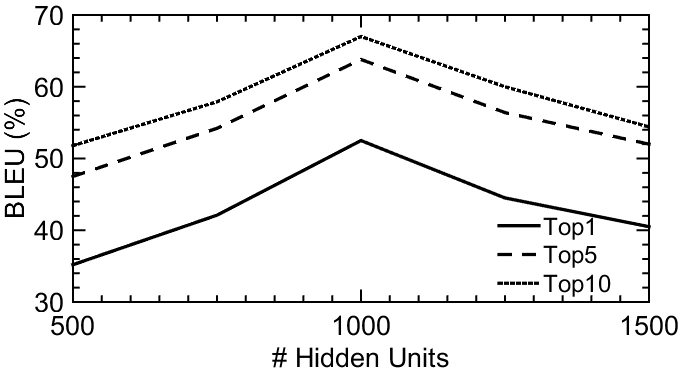 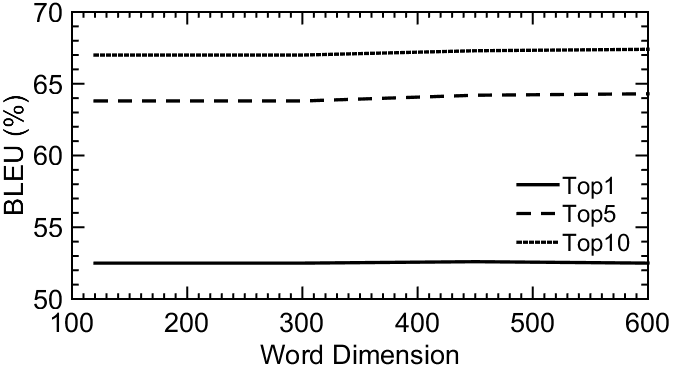 RQ3 – Performance of the Enhanced RNN Encoder-Decoder Models
BLEU scores of different Models(%)


BLEU scores under different λ
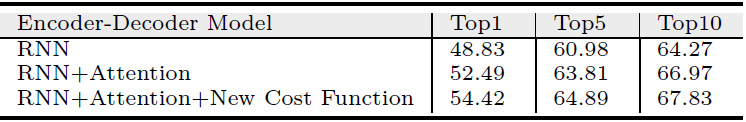 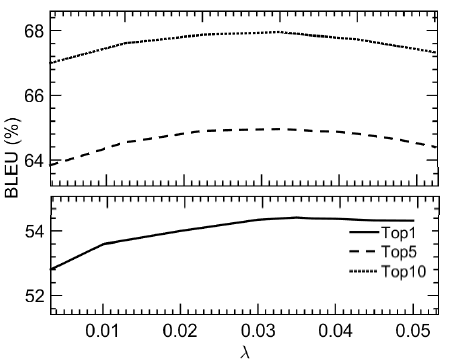 Conclusion
Apply RNN Encoder-Decoder for generating API usage sequences for a given natural language query
Recognize semantically related words
Recognize word ordering

Future Work
Explore the applications of this model to other problems. 
Investigate the synthesis of sample code from the generated API sequences.
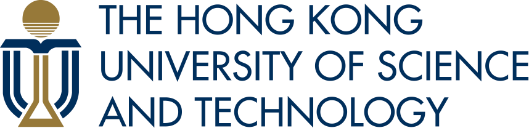 Thanks!